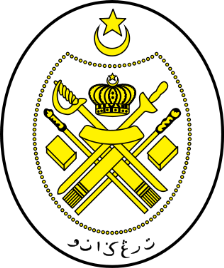 Jabatan Hal Ehwal Agama Terengganu
KHUTBAH MULTIMEDIA
Siri: 05 / 2022
MASA HIDUP DI DUNIA HANYA SEKALI
02 Rejab 1443 bersamaan  04 Febuari 2022
http://e-khutbah.terengganu.gov.my
Pujian Kepada Allah S.W.T.
الْحَمْدُ لِلَّهِ
Segala puji-pujian hanya bagi Allah S.W.T.
Syahadah
أَشْهَدُ أَنْ لاَ إِلهَ إِلا ّاللهُ وَحْدَهُ لاَ شَرِيْكَ لَهُ. وَأَشْهَدُ أَنّ مُحَمّدًا عَبْدُهُ وَرَسُوْلُهُ
Dan aku bersaksi  bahawa sesungguhnya tiada tuhan melainkan Allah, tiada sekutu bagi-Nya

Dan juga aku bersaksi bahawa junjungan kami Nabi Muhammad SAW hamba-Nya dan rasul-Nya
Selawat Ke Atas Nabi Muhammad S.A.W
اَللهُمّ صَلّ وَسَلّمْ عَلٰى سَيِّدِنَا مُحَمّدٍ وَعَلى آلِهِ
 وَأَصْحَابِهِ وَمَنْ تَبِعَهُمْ بِإِحْسَانٍ إِلَى يَوْمِ الدّيْن
Ya Allah, cucurilah rahmat dan kesejahteraan ke atas junjungan kami Nabi Muhammad SAW dan ke atas keluarganya, sahabatnya serta orang yang mengikut mereka dengan baik sehingga ke hari Kiamat
Pesanan Takwa
اُوْصِيْكُمْ وَاِيَّايَ بِتَقْوَى اللهِ وَطَاعَتِهِ
 لَعَلَّكُمْ تُفْلِحُوْنَ
Marilah sama-sama kita bertaqwa kepada Allah SWT dengan sebenar-benar taqwa iaitu dengan meningkatkan keimanan kepada Allah dan meninggalkan segala laranganNya. Sesungguhnya orang yang paling mulia di sisi Allah SWT ialah orang yang paling bertaqwa. Mudah-mudahan kita semua menjadi insan yang sentiasa mengingati Allah SWT, beroleh kejayaan dan keselamatan di dunia dan juga di akhirat.
Tajuk Khutbah Hari Ini :
04 Febuari 2022
Bersamaan
02 Rejab 1443
“Masa Hidup Di Dunia Hanya Sekali”
MASA
Satu nikmat yang sangat berharga dalam kehidupan kita dan ia berlalu dengan begitu pantas tanpa kita sedari
Peribahasa yang dikaitkan dengan masa :
- Masa itu ibarat mata pedang
- Masa itu emas
- Masa yang berlalu tidak akan kembali
Sesungguhnya masa itu jika tidak dimanfaatkan dengan betul, nescaya kita akan berada dalam kerugian
Para hukama pernah berkata :
Barangsiapa yang hari ini lebih baik daripada kelmarin dari segi ketaatannya kepada Allah dalam urusan kehidupan, maka dia adalah orang yang beruntung. Barangsiapa yang hari ini sama dengan kelmarin maka dia adalah orang yang rugi. Barangsiapa yang hari ini lebih buruk daripada hari kelmarin maka dia adalah orang yang celaka. Justeru, kita hendaklah memanfaatkan masa yang ada dengan sebaik-baiknya.
MASA
Diumpamakan sebagai modal dalam perniagaan
Andainya seseorang peniaga yang mempunyai modal yang banyak tetapi tidak tahu untuk menggunakannya maka ia akan membuat dirinya rugi. Begitu juga bagi seseorang mukmin yang dikurniakan masa dan waktu, jika tidak tahu menguruskan masa dengan sempurna nescaya dia akan tergolong dalam kalangan orang yang rugi.
MASA
PENGGUNAAN MASA
Dalam kehidupan hari ini, sudah menjadi kebiasaan setelah pulang dari tempat kerja atau selepas waktu pejabat, seseorang itu akan pulang ke rumah masing-masing. Apabila sampai di rumah, ada yang berehat dan tidur, ada yang menonton televisyen sambil minum petang, ada yang menyiram pokok dan memberi makan haiwan peliharaan, ada yang bersukan dan bermacam-macam aktiviti.  Itulah yang lazim dilakukan sementara menunggu masuknya waktu maghrib.
MASA
PENGGUNAAN MASA
Apabila hampir masuk waktu Maghrib, kita akan dapati ada dua golongan; Pertama, yang bersiap untuk ke masjid di samping mengajak anak isteri dan ahli  keluarga untuk sama-sama menuju ke Masjid atau surau di samping mendengar kuliah agama dan majlis ilmu. Ini amatlah sedikit berbanding golongan kedua iaitu mereka yang terus berada di rumah.
MASA
PENGGUNAAN MASA
Mereka yang pergi ke masjid dengan membawa anak dan isteri untuk solat berjamaah, mendengar kuliah dan pengajian, bersedekah di tabung masjid dan pulang, inilah orang yang pandai mengisi masa dan membentuk diri serta ahli keluarganya menuju kejayaan. Sekurang-kurangnya, sesibuk manapun kita di siang hari dengan tugasan dan tanggungjawab mencari nafkah, tetapi pada malam hari sebaiknya kita luangkan masa seketika antara maghrib dan Isyak untuk ke rumah Allah. Jika amalan ini dilakukan secara berterusan insyaAllah kita akan merasai kemanisan hidup dan sinar kebahagiaan akan bertapak dalam kehidupan
Sabda Nabi Muhammad SAW
Rebutlah lima perkara sebelum datangnya lima perkara. Masa muda sebelum tua. Masa sihat sebelum sakit. Masa kaya sebelum miskin. Masa lapang sebelum sibuk. Masa hidup sebelum mati.
( Riwayat al-Hakim dan al-Baihaqi )
-Huraian Hadis-
Hadis ini merupakan satu tarbiah bagi setiap orang mukmin mengingatkan diri agar memanfaatkan waktu dengan melakukan perkara-perkara yang mendekatkan dirinya dengan Allah taala. Bahkan lima perkara yang ditekankan dalam hadis tersebut merupakan kunci penting bagi seseorang mukmin untuk sentiasa berada dalam kebajikan dan kebaikan
Sabda Nabi Muhammad SAW
يُصْبِحُ عَلَى كُلِّ سُلَامَى مِنْ أَحَدِكُمْ صَدَقةٌ: فَكُلُّ تَسْبِيحَةٍ صَدَقَةٌ، وَكُلُّ تَحْمِيدَةٍ صَدَقَةٌ، وَكُلُّ تَهْلِيلَةٍ صَدَقَةٌ، وكُلُّ تَكْبِيرَةٍ صَدَقَةٌ، وَأَمْرٌ بِالْمَعْرُوفِ صَدَقَةٌ، وَنَهْيٌ عَنِ الْمُنْكَرِ صَدَقَةٌ. وَيُجْزِيءُ مِنْ ذَلِكَ رَكْعَتَانِ يَرْكَعُهُما مِنَ الضُّحَى
Maksudnya: “Di setiap pagi ada kewajipan sedekah ke atas setiap sendi dari salah seorang kalian. Setiap tasbih adalah sedekah, setiap tahmid adalah sedekah, setiap tahlil adalah sedekah, setiap takbir adalah sedekah, amar makruf nahi mungkar adalah sedekah. Dan dapat memadai untuk semua itu dua rakaat yang dilakukan pada waktu Dhuha”
(Hadis Riwayat Muslim)
Hargai Masa Jangan Sia-siakan
Kehidupan kita di dunia ini sangatlah singkat. Justeru, masa yang ada janganlah dibazirkan dengan perkara-perkara lalai yang tidak mendatangkan faedah
Sewajarnya setiap mukmin menggunakan anugerah waktu yang dimiliki dengan membangunkan diri melalui perbuatan yang akan membawanya menghuni syurga Allah Taala. Ini kerana jika di dunia ini waktu yang dihabiskan dengan perkara yang sia-sia sesungguhnya akan mendatangkan penyesalan buat selama-lamanya
Jangan Menjadi 
Orang Yang Menyesal
Sesungguhnya mereka yang tidak melakukan amal kebaikan akan menyesal atas perbuatannya. Kekesalan atas setiap kesilapan di dunia ini masih ada waktu untuk memperbaikinya tetapi menyesal di akhirat tidak ada peluang kedua untuk menebusnya. Oleh itu, janganlah menjadi orang-orang yang berada dalam kerugian kerana kesudahan hidup seseorang mukmin itu ditentukan oleh bagaimana dia menguruskan kehidupannya.
Justeru, buatlah sebanyak mungkin kebaikan sesama manusia dan ibadat yang seikhlasnya kepada Allah kerana inilah saham yang akan menentukan tempat seseorang mukmin di akhirat kelak.
Kesimpulan Khutbah
PERTAMA
Tanggungjawab dan kewajipan agama yang perlu kita laksanakan jauh lebih banyak daripada masa yang kita miliki
KEDUA
Perbanyakkan amal untuk bekalan kehidupan selepas mati dan jangan bertangguh dalam melaksanakan kebajikan dan kebaikan
KETIGA
Janganlah terlalu sibuk merancang sesuatu yang belum pasti sehingga berlaku pembaziran masa yang dimiliki pada masa sekarang
بَارَكَ اللهُ لِي وَلَكُمْ فِي الْقُرْآنِ الْعَظِيْمِ.
 وَنَفَعَنِي وَاِيِّاكُمْ بِمَا فِيْهِ مِنَ الآيَاتِ وَالذِّكْرِ الْحَكِيْمِ.
وَتَقَبَّلَ الله مِنِّي وَمِنْكُمْ تِلاوَتَهُ اِنَّهُ هُوَ السَّمِيْعُ الْعَلِيْمُ.
أقُوْلُ قَوْلِي هَذا وَأَسْتَغْفِرُ اللهَ الْعَظِيْمَ لِيْ وَلَكُمْ
 وَلِسَائِرِ الْمُسْلِمِيْنَ وَالْمُسْلِمَاتِ وَالْمُؤْمِنِيْنَ وَالْمُؤْمِنَاتِ
 فَاسْتَغْفِرُوْهُ إنَّهُ هُوَ الْغَفُوْرُ الرَّحِيْمُ.
Doa Antara Dua Khutbah
آمِينَ ، يَا مُوَفِّقَ الطَّائِعِينَ
وَفِّقنَا لِطَاعَتِكَ أَجمَعِينَ
وَتُب عَلَينَا وَعَلَى المُسلِمِينَ
وَاغفِر ذَنبَ مَن يَقُولُ: «أَستَغفِرُ اللهَ» العَظِيمَ
وَنَستَغفِرُ اللهَ
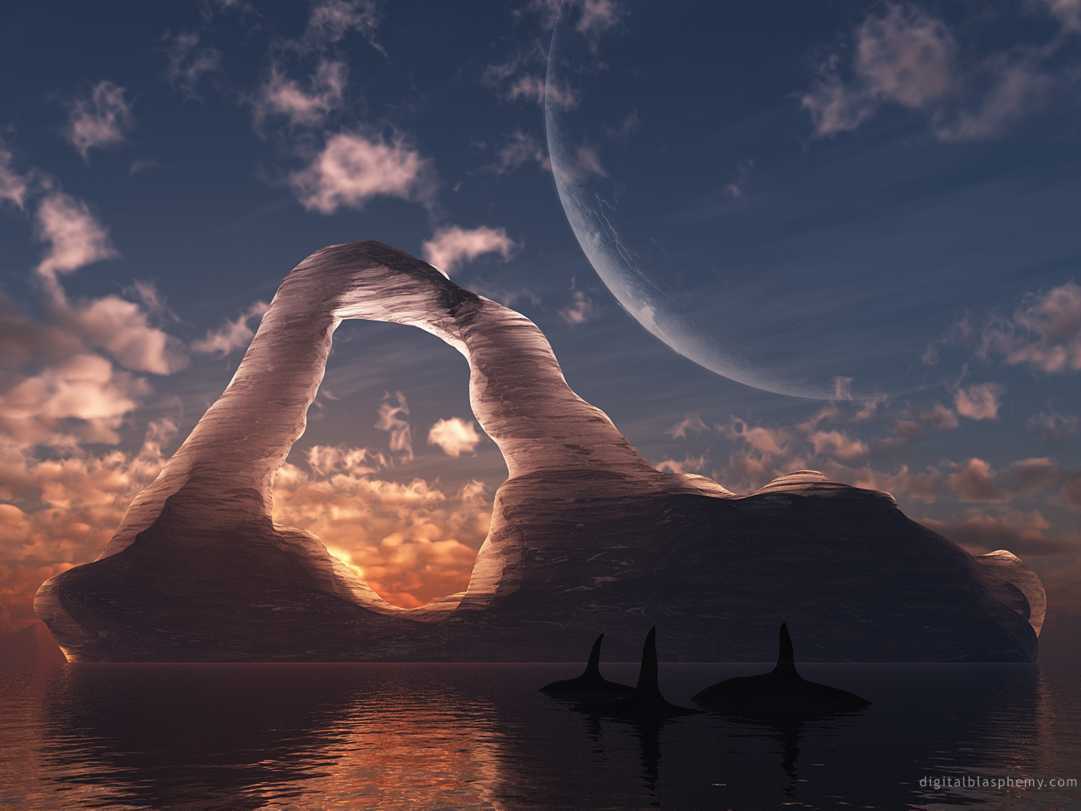 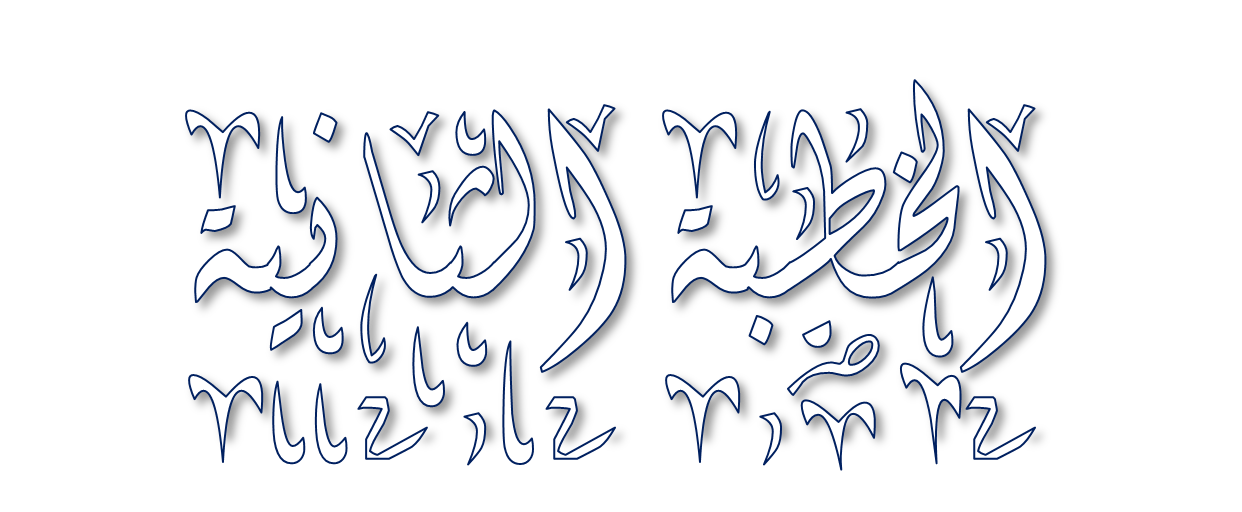 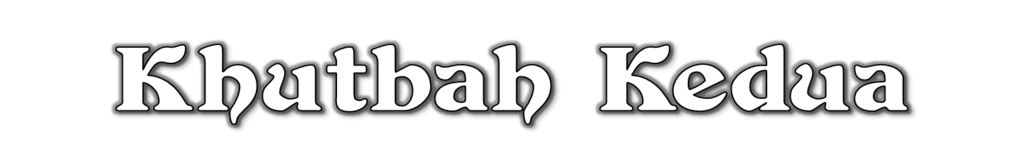 Pujian Kepada Allah S.W.T.
الْحَمْدُ لِلَّهِ
Segala puji-pujian hanya 
bagi Allah S.W.T.
Syahadah
وَأَشْهَدُ أَن لآ إِلَهَ إِلاَّ اللهُ وَحْدَهُ لاَ شَرِيْكَ لَهُ، وَأَشْهَدُ أَنَّ سَيِّدَنَا مُحَمَّدًا عَبْدُهُ وَرَسُوْلُهُ.
Dan aku bersaksi  bahawa sesungguhnya tiada tuhan melainkan Allah, Yang Maha Esa, tiada sekutu bagi-Nya, dan juga aku bersaksi bahawa junjungan kami (Nabi) Muhammad (S.A.W) hamba-Nya dan rasul-Nya.
Selawat Ke Atas 
Nabi Muhammad S.A.W
اللَّهُمَّ صَلِّ وَسَلِّمْ وَبَارِكْ عَلَى سَيِّدِنَا مُحَمَّدٍ، وَعَلَى آلِهِ وَأَصْحَابِهِ أَجْمَعِيْنَ
Ya Allah, cucurilah rahmat, kesejahteraan dan keberkatan ke atas junjungan kami (Nabi) Muhammad (S.A.W) dan ke atas keluarganya dan sekalian para sahabatnya.
Seruan Takwa
اتَّقُوا اللَّهَ فَقَدْ فَازَ الْمُتَّقُوْنَ
Bertakwalah kepada Allah dengan sebenar-benarnya, sesungguhnya berjayalah orang-orang yang bertaqwa.
Seruan
Memperbanyakkan ucapan selawat dan salam kepada Rasulullah SAW
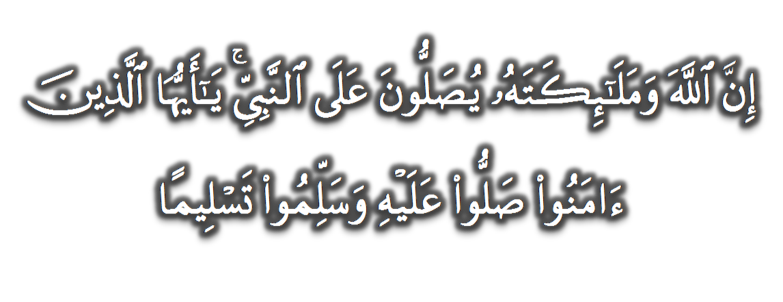 (Surah Al-Ahzab : Ayat 56)
“Sesungguhnya Allah Taala Dan Para MalaikatNya Sentiasa Berselawat Ke Atas Nabi (Muhammad).
Wahai Orang-orang Beriman! Berselawatlah Kamu 
Ke Atasnya Serta Ucapkanlah Salam Sejahtera Dengan Penghormatan Ke Atasnya Dengan Sepenuhnya”.
Selawat
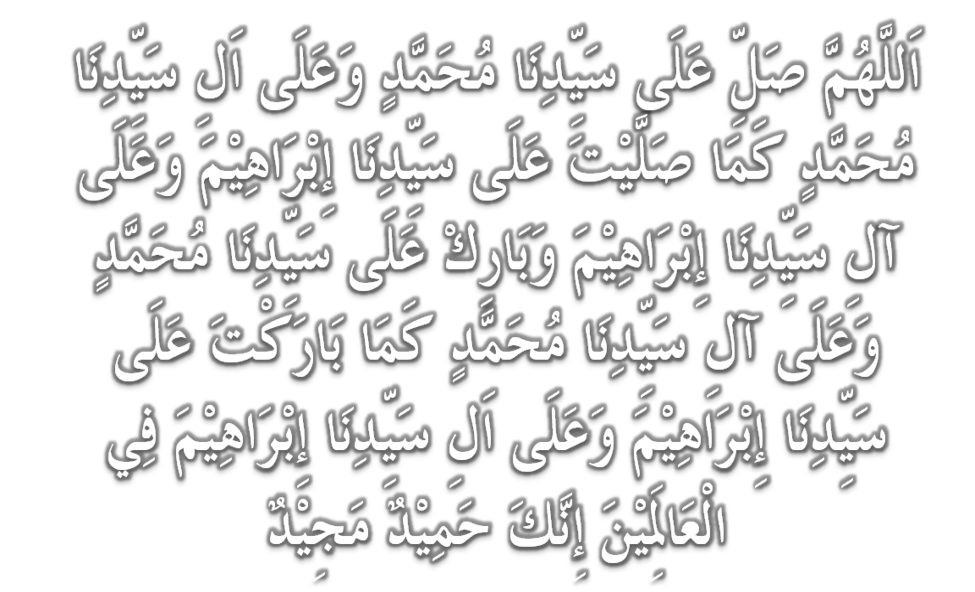 DOA
اللَّهُمَّ اغْفِرْ لِلْمُؤْمِنِيْنَ وَالْمُؤْمِنَاتِ، وَالمُسْلِمِيْنَ وَالْمُسْلِمَاتِ الأَحْيَاءِ مِنْهُمْ وَالأَمْوَات، 
إِنَّكَ سَمِيْعٌ قَرِيْبٌ مُجِيْبُ الدَّعَوَات.
اللَّهُمَّ ادْفَعْ عَنَّا الْبَلاءَ وَالْوَبَاءَ وَالْفَحْشَاءَ
 مَا لا يَصْرِفُهُ غَيْرُكَ
DOA
اللَّهُمَّ إِنَّا نَعُوذُ بِكَ مِنَ البَرَصِ وَالْجُنُونِ وَالْجُذَامِ وَمِن سَيِّئِ الأَسْقَامِ. 

اللَّهُمَّ اشْفِ مَرْضَانَا وَارْحَمْ مَّوْتَانَا، وَالْطُفْ بِنَا فِيمَا نَزَلَ بِنَا
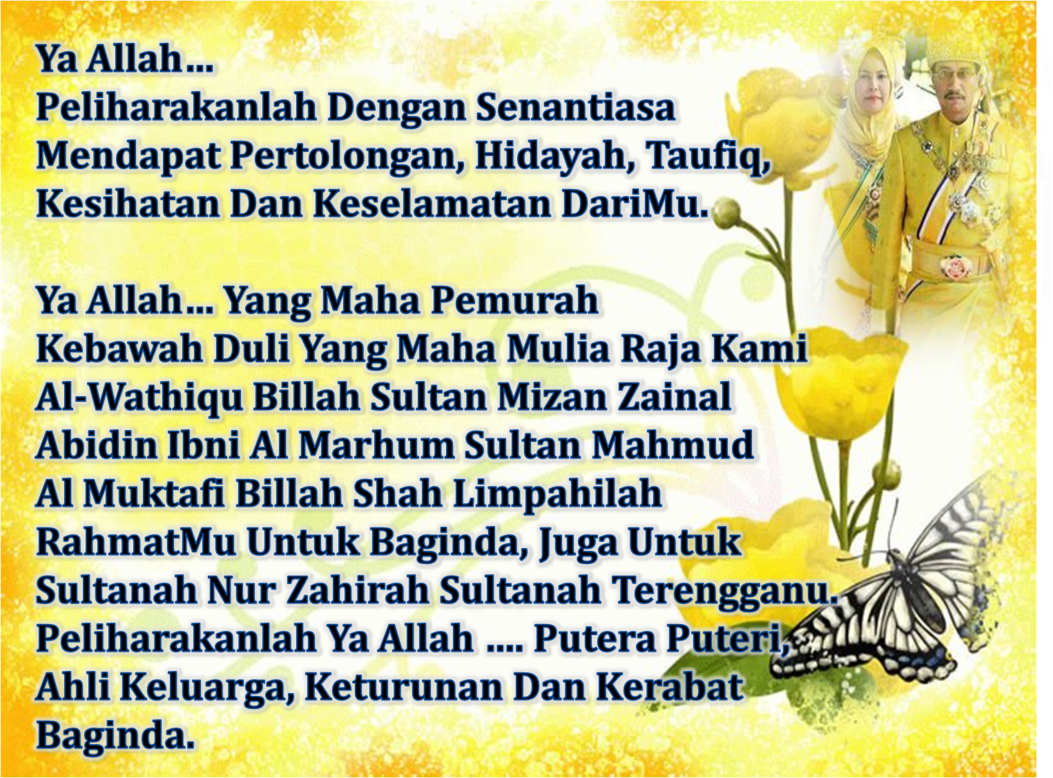 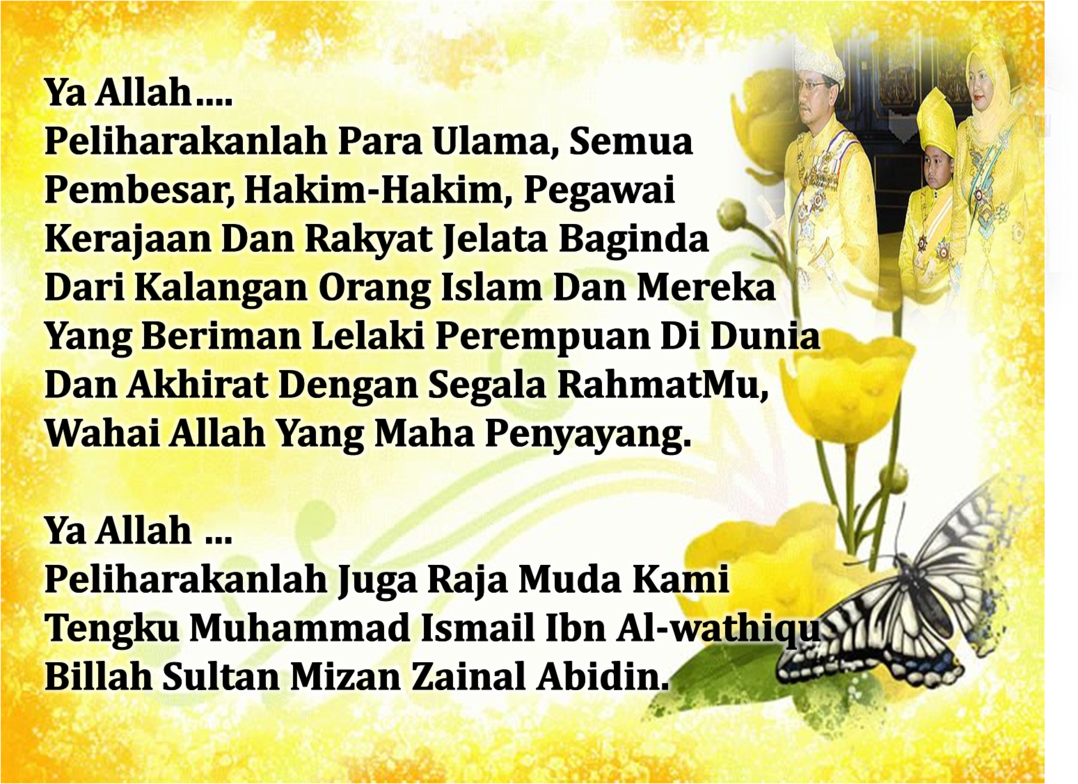 DOA …
Ya Allah selamatkan kami dan seluruh ummah Islam di mana jua mereka berada. Satukanlah persaudaraan dan perpaduan ummat Islam dengan ikatan yang erat dan kukuh. Mantapkanlah  iman kami dan teguhkanlah pegangan kami menurut ahli sunnah wal jamaah, peliharakanlah kami dari amalan dan pegangan aqidah yang menyeleweng. 

Ya Allah! Kurniakanlah kepada kami rezeki yang halal lagi diberkati, jauhilah kami daripada perbuatan rasuah dan salah guna kuasa kerana ini adalah suatu perbuatan khianat kepada amanah yang diberikan

Ya Allah, bantu dan kasihilah kami dan seluruh ummat Islam dari kesusahan, wabak dan bala bencana. Lenyapkanlah wabak covid 19 dari bumiMu ini Ya Allah.. Ya Rahman.. Ya Rahim..
DOA PENUTUP…
رَبَّنَا آتِنَا فِي الدُّنْيَا حَسَنَةً وَفِي الآخِرَةِ حَسَنَةً 
 وَقِنَا عَذَابَ النَّارِ.
Kurniakanlah Kepada Kami Kebaikan Di Dunia Dan Kebaikan Di Akhirat Serta Hindarilah Kami Dari Seksaan Neraka


 وَصَلَّى اللهُ عَلىَ سَيِّدِنَا مُحَمَّدٍ وَعَلىَ آلِهِ وَصَحْبِهِ وَسَلَّمْ.
 وَالْحَمْدُ للهِ رَبِّ الْعَالَمِيْنَ.
عِبَادَ اللهِ!

اُذْكُرُوْا اللهَ الْعَظِيْمَ يَذْكُرْكُمْ، 

وَاشْكُرُوْهُ عَلَى نِعَمِهِ يَزِدْكُمْ،


وَلَذِكْرُ اللهِ أَكْبَرُ، وَاللهُ يَعْلَمُ مَا تَصْنَعُوْنَ
قُوْمُوْا إِلَى صَلاتِكُمْ،

 يَرْحَمْكُمُ الله.